Passo a passo para incluir sua logo no material publicitário

1 – Salve sua logo em PNG, com fundo transparente.
2 – Abra o arquivo fornecido em Power Point.
3 – Clique no slide em que está a arte com o espaço em branco para a sua logo.
4 – Em seguida, clique em “Inserir > Imagens > Este dispositivo” e procure o arquivo da sua logo.
5 – Depois, clique em uma das pontas e ajuste o tamanho da sua logo para caber no espaço destinado no material.
6 – Na sequência, clique em cima da sua logo e reposicione ela, para que ela fique no local indicado.
7 – Quando estiver tudo certo, clique em “Arquivo > Salvar como”, escolha o local para salvar, o nome do arquivo e, no tipo de arquivo, selecione JPG. Pressione o botão “Salvar” e, após, “Apenas este”.

Pronto, é só postar nas suas redes sociais ou nas de seu escritório. Você também pode usar o material para disparar para seus clientes por e-mail ou Whatsapp.

Veja um exemplo de uma arte pronta.
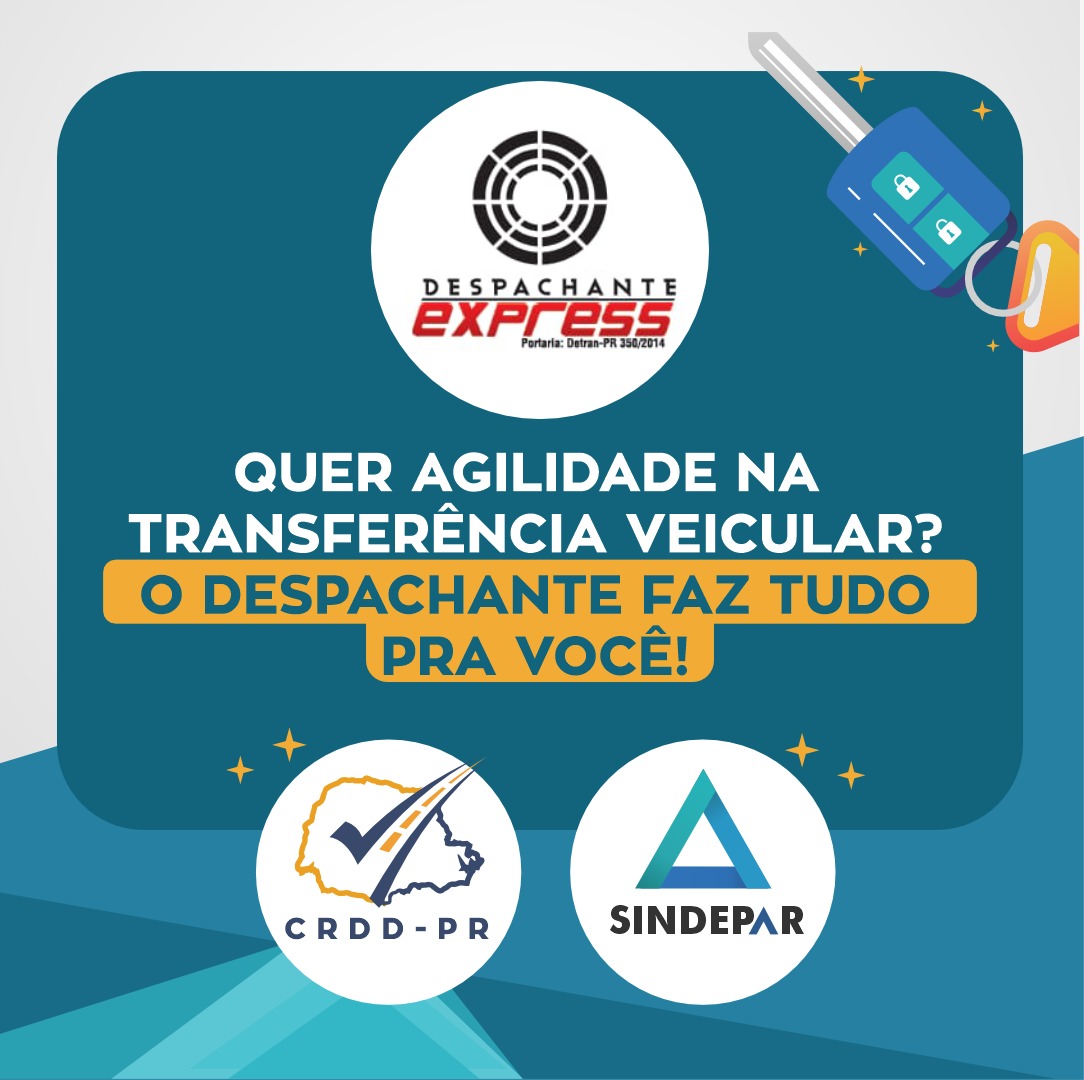 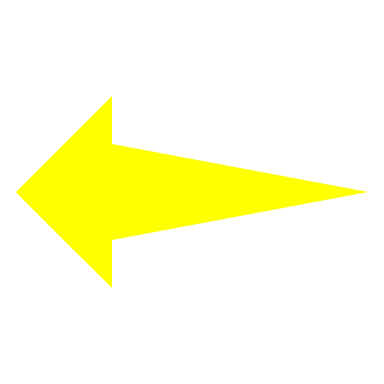 Aqui que vai a sua logo
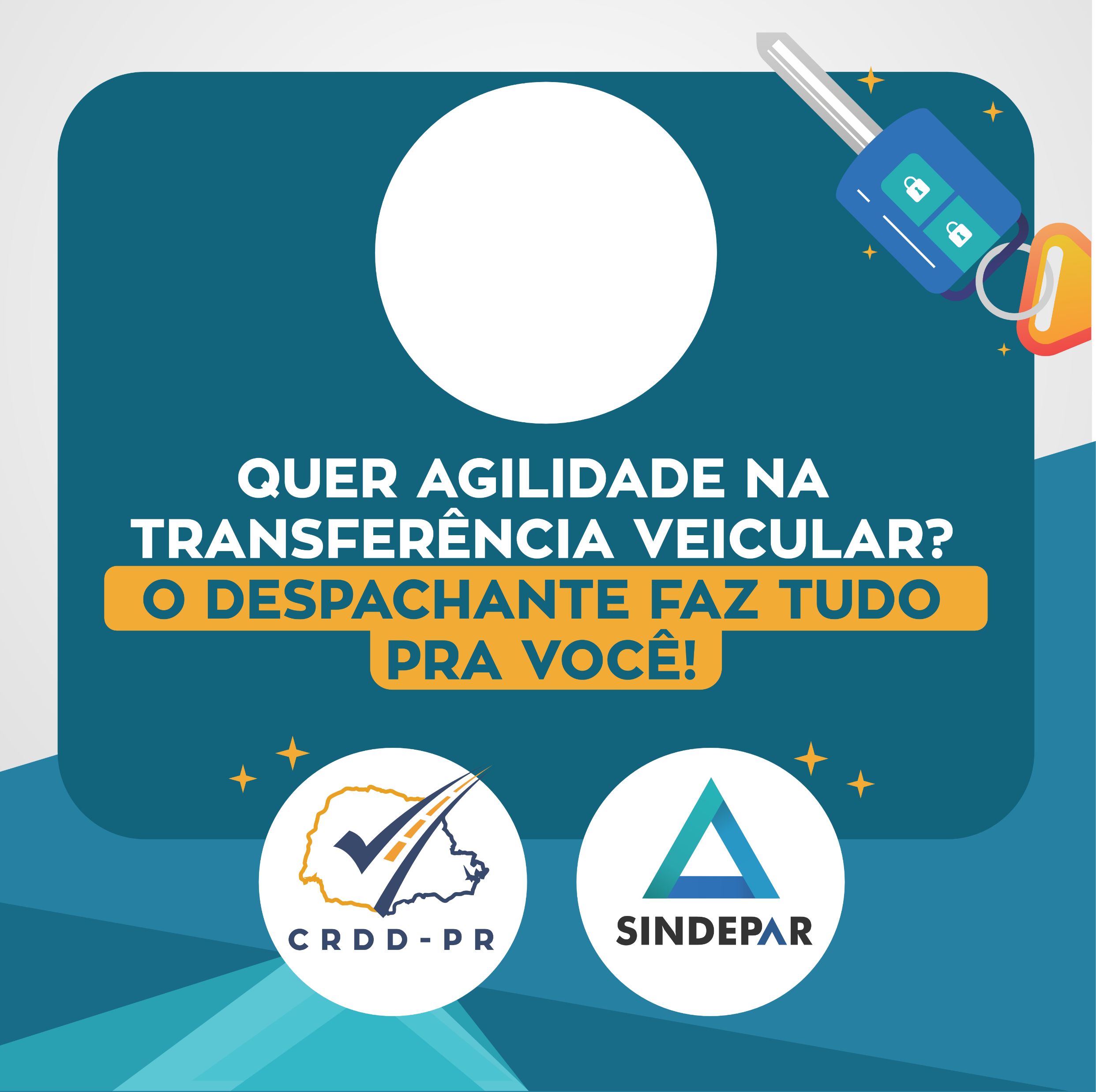